IBA 11th Annual IBA Finance and Capital Markets 
Tax Virtual Conference
Crypto Asset Taxation – 
Keeping up with the Trends
18 January 2022
1
Panelists
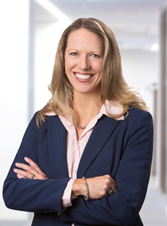 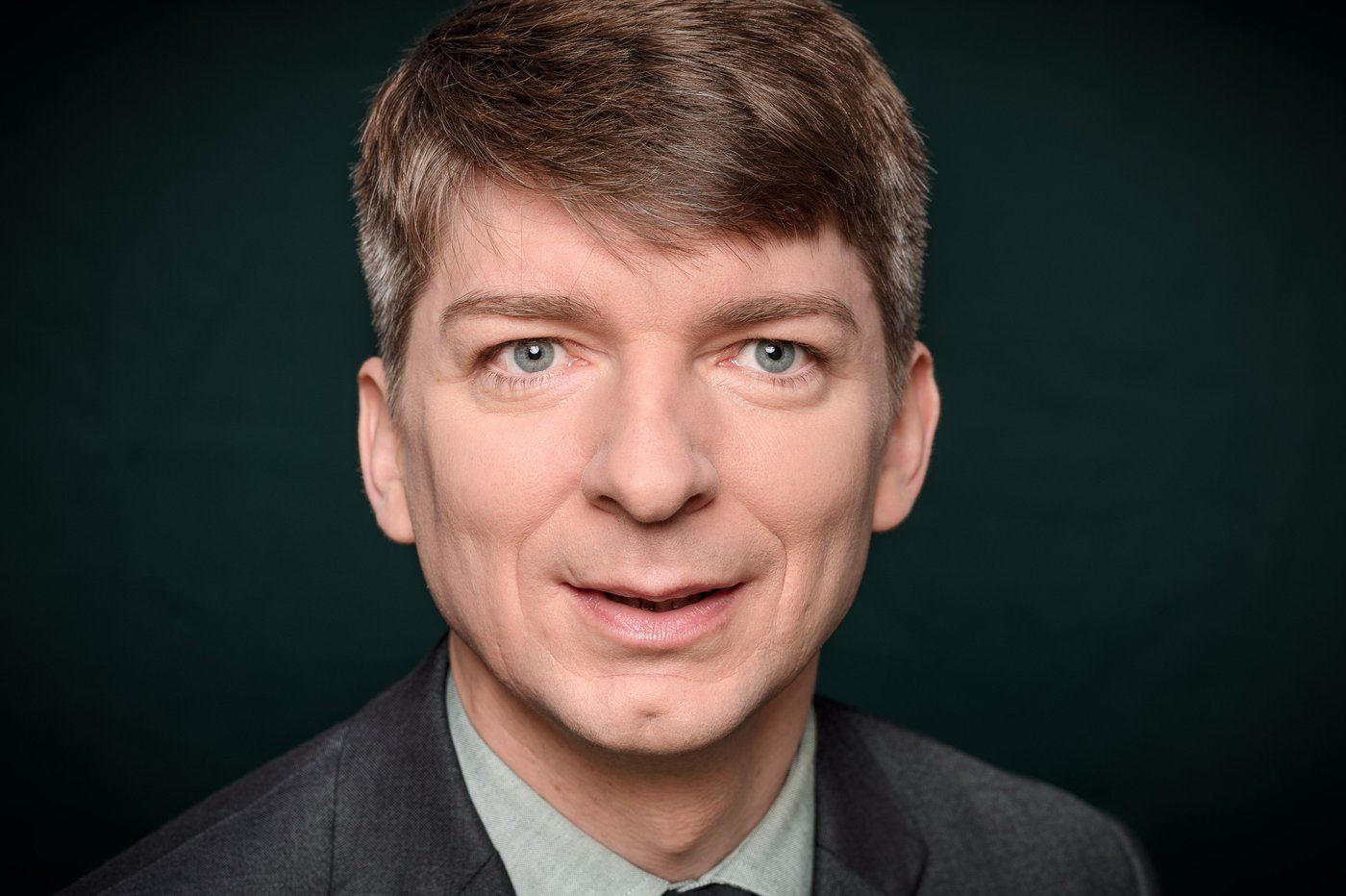 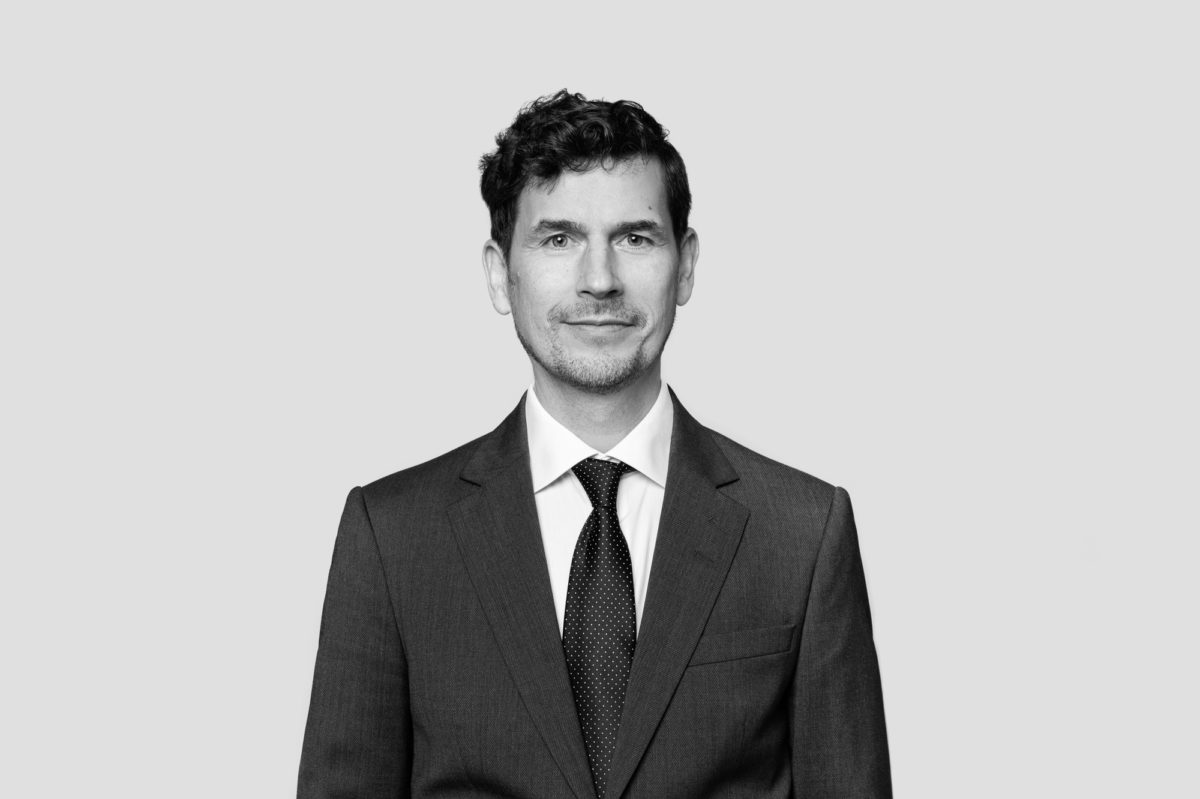 Lisa Zarlenga – Moderator 
Steptoe & Johnson, Washington DC
lzarlenga@Steptoe.com
Nils Harbeke
Pestalozzi Law, Zurich
nils.harbeke@pestalozzilaw.com
Antti Lehtimaja 
Krogerus, Finland
antti.lehtimaja@krogerus.com
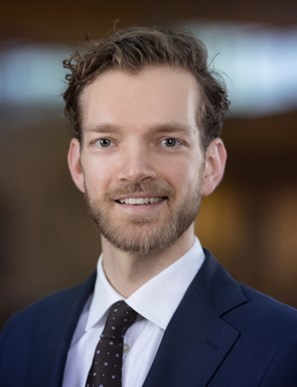 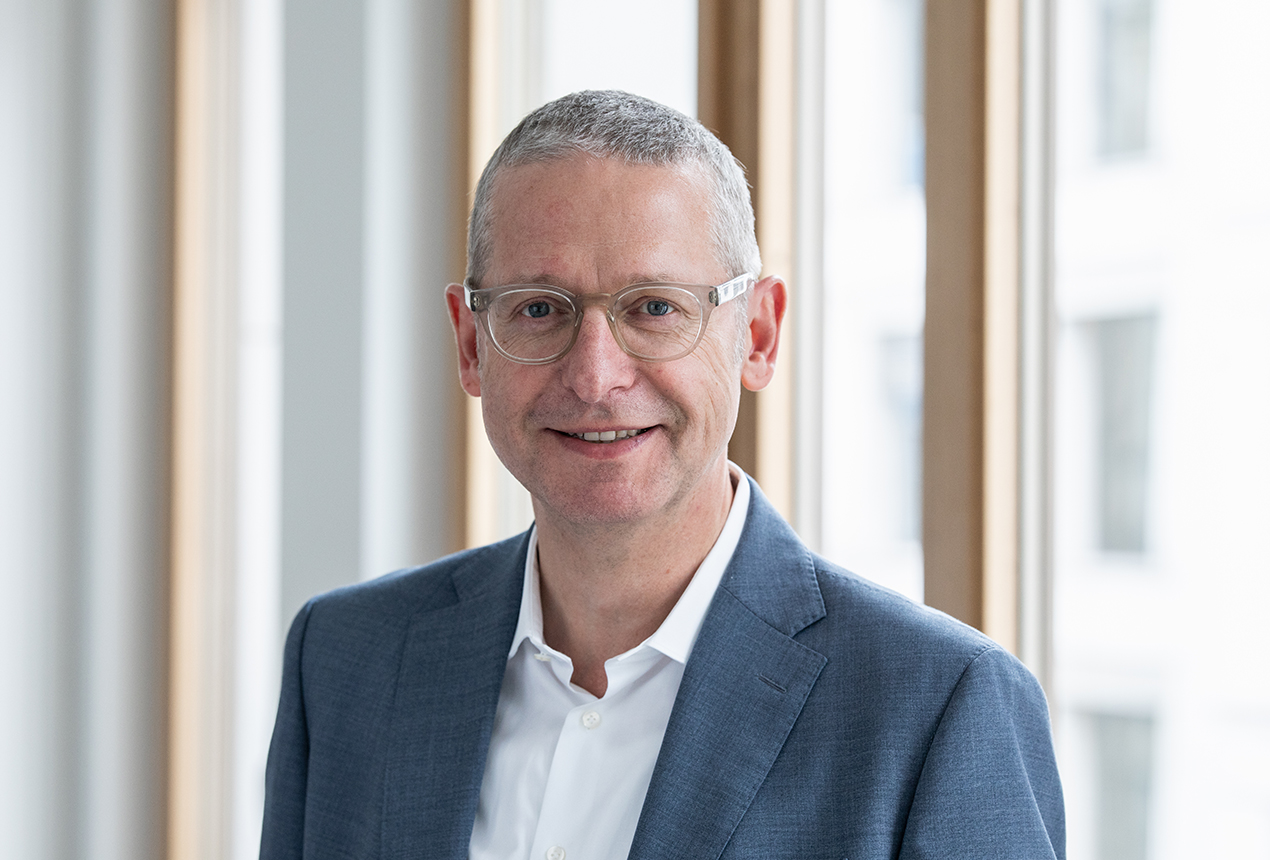 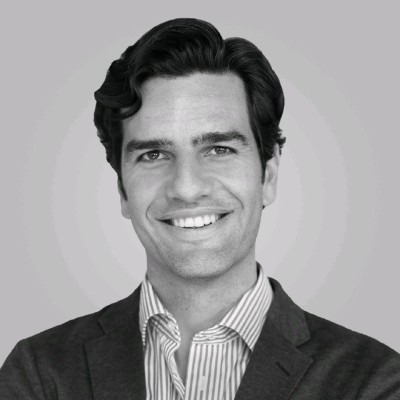 Pepijn Pinkse
Loyens & Loeff , Netherlands
pepijn.pinkse@loyensloeff.com
Stefan Richter
 YPOG, Germany
stefan.richter@ypog.law
Bruno Sousa
Hashdex, Brazil
bruno.sousa@hashdex.com
2
Agenda
Classification of Crypto Assets
Intersection of Traditional and Blockchain Capital Markets
Token Offerings and Other Financing Mechanisms
Lending/DeFi
Staking
Stablecoins
Tax Compliance and Enforcement
Decentralized Autonomous Organizations
Sourcing and Withholding
Information Reporting/Exchange of Information
3
Classification of Crypto Assets
4
Types of Crypto Assets
5
Classification for Regulatory, Accounting, and Tax Purposes
6
Tax Impact of Classification
… for Holder / User / Acquirer / Trader

Taxation at acquisition
Accounting and valuation
Documentation and separation
Input VAT
Ongoing taxation / taxation at disposal
Depreciation (regular, extraordinary)
Income qualification of ongoing proceeds / disposal gains
Income determination
Withholding tax obligation passing over
VAT
CFC rules
Double taxation treaty qualification (i.e., allocation of taxation rights)
Exit taxation (individuals)
… for Token Issuer / Counterparty

Taxation at issuance
Accounting, i.e., issuance may cause a taxable “Day-One profit” if the token issuance is not backed with by a concrete service / value
VAT
Ongoing taxation
Offsetting of current profits / losses
Withholding tax obligation
VAT
Tax deductibility
CFC rules
Double taxation treaty qualification (i.e., allocation of taxation rights)
Exit taxation
7
Intersection of Traditional and Blockchain 
Capital Markets
8
Financing Blockchain ProjectsTraditional Crypto Financing Methods
ICO (Initial Coin Offering)
Grandfather of crypto financing, premiered in 2013. 
Raising of funds by way of the issue of a new cryptographic coin or token. To achieve this, usually in the form of a Utility Token with no underlying asset. Easy to offer on a global basis. 
Usually unregulated and without any other third party involved. 
Volume has decreased over the last 4 years, but quality has arguably increased. 
STO (Security Token Offering)
Regulated form of an ICO. Usually asset backed.
Gives more security to investors, but brings along a tremendous compliance burden for the issuing party. Prospectus obligation, approval by regulator, identification of investors, etc. 
IEO (Initial Exchange Offering)
Issue of cryptographic coins or tokens similar to an ICO, but on one or multiple (centralized) exchange platform (Coinbase, Binance, Kraken, etc.) which provides accreditation and validation of the issuer. 
Exchanges actively vet and market the project, can provide KYC and AML services; however, at a high price. 
Can be seen as the middle ground between an ICO and an STO.
9
Financing Blockchain ProjectsAdvanced Crypto Financing Methods
IDO (Initial DEX Offering)
Example of decentralised finance (DeFi). 
Coins are offered on a digital exchange (DEX) such as Uniswap, Sushiswap, Binance DEX. There are no middlemen (so more similar to an ICO than an IEO) and no fees. 
Listing is immediate on a DEX, so trading can occur straight away. No vesting period, no presale at a favourable price. 
Size of the offerings is usually much lower than an ICO. 
Relies on community vetting which might be better or worse than centralised vetting.
DAICO (Decentralised Autonomous ICO)
Combination of a DAO and an ICO. 
Provides more security to the investors as investors have control of the fund flow to the issuing party. A smart contract can ensure funds can only be available upon achievement of milestones or if the investors vote favourably. Investors can even vote to refund the contributed funds. 
Keeps a development team motivated throughout the project. 
Challenges include the fact that investors need sufficient knowledge to make informed decisions, investors could become “dormant,” 51% attacks, etc.
10
Financing Blockchain ProjectsTax Issues Presented
Classification of token
Sale of product? Issue of capital? Issue against obligation?
Cannot legally qualify as shares, but potentially profit rights?
Crypto assets generally classified as assets (not cash).
If sale of product
Taxable corporate income tax profit?
VAT payable?
If classified as security
Dividend withholding tax applicable?
Participation exemption applicable to investor?
If issued against obligation (Utility Token)
Can a provision be entered on the balance sheet to offset (postpone) taxable profits?
BV
Shareholders
ICO (tokens)
Shares
Entity
11
New Twists on Traditional FinanceDecentralised Finance (DeFi)
Traditional financial markets
What is DeFi?
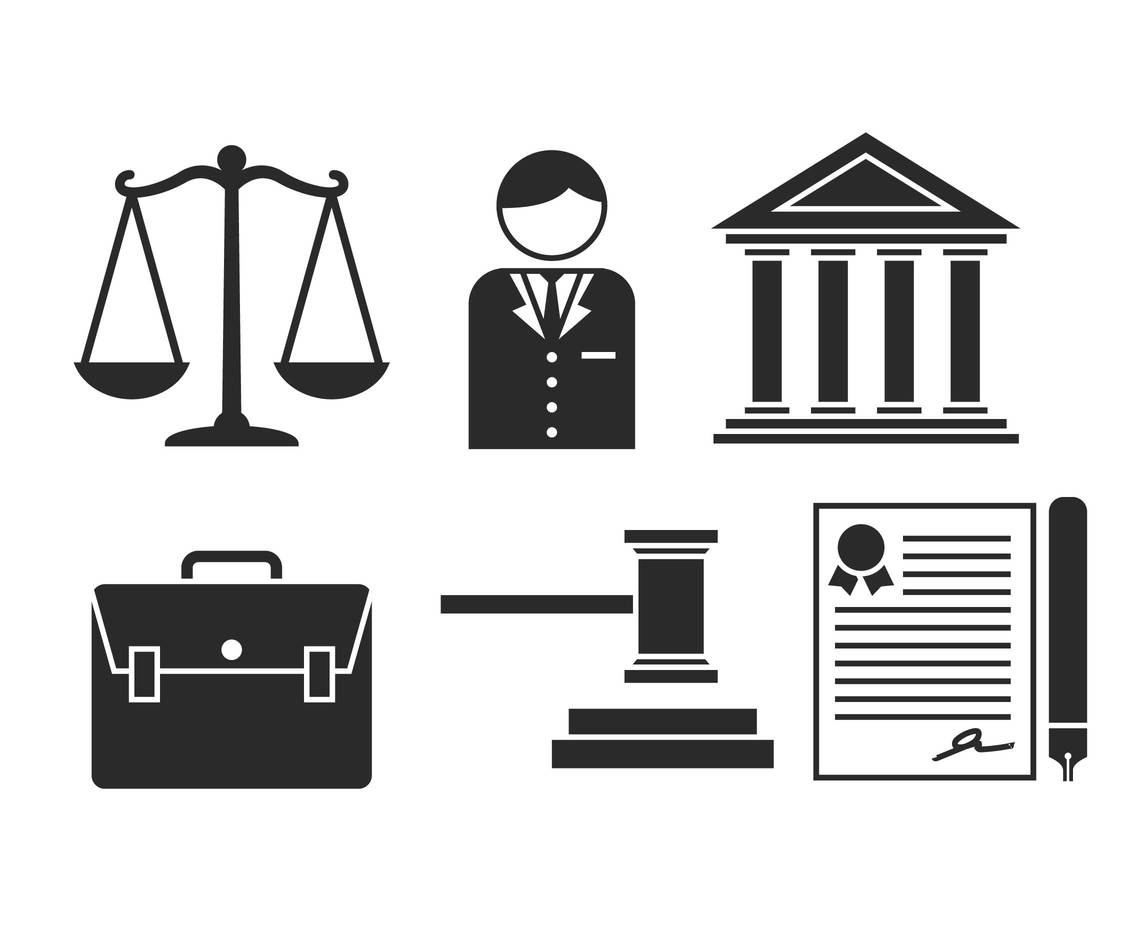 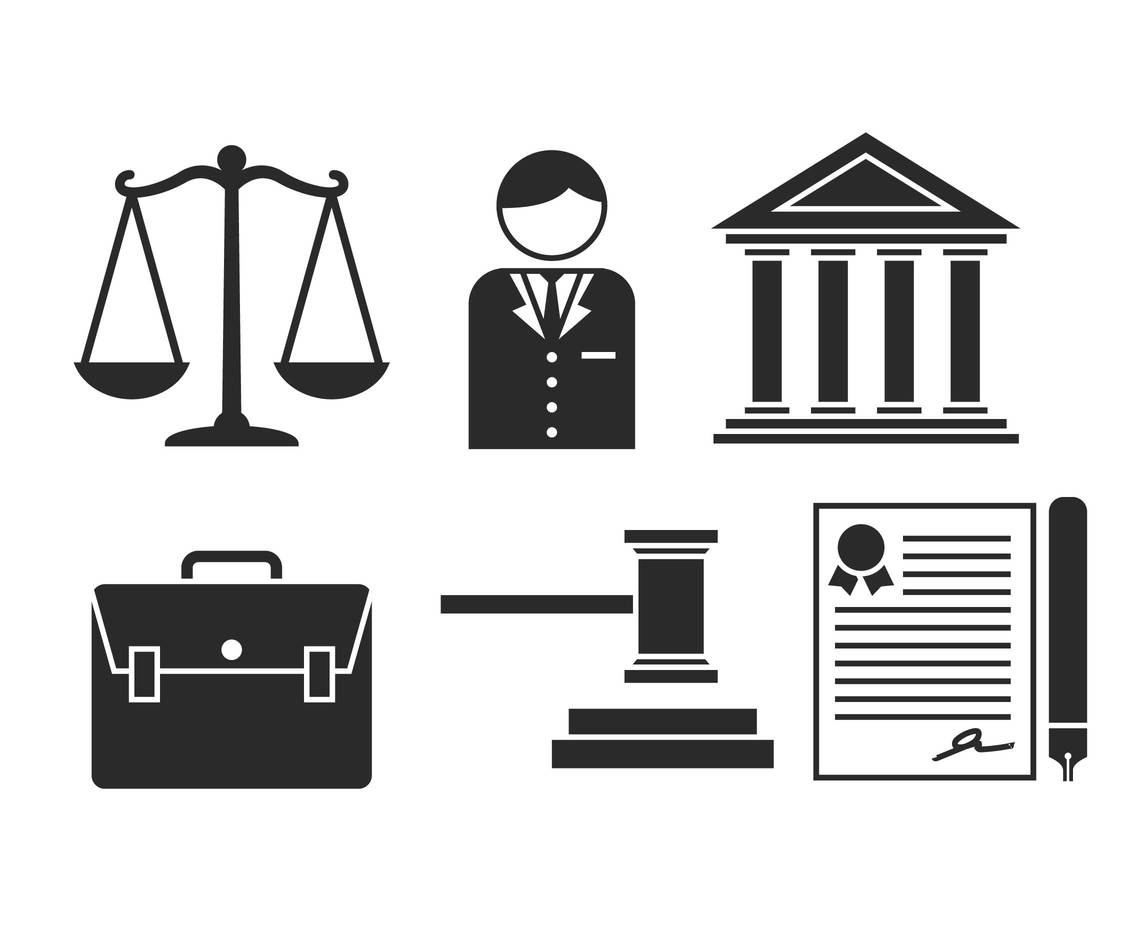 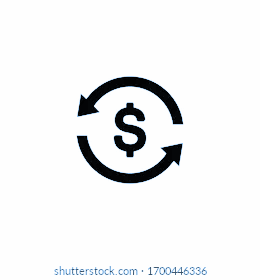 DeFi is short for Decentralized Finance - an ecosystem of financial applications developed on top of one of the main innovations brought by crypto: smart contracts.
These platforms are blockchains that introduce to financial transactions the concept of programmability - the capacity to develop self-executing software, which perform pre-established functions transparently and without the need for intermediaries. 
This technology allows for the creation of a new infrastructure for financial services, based on open, accessible and modular protocols.
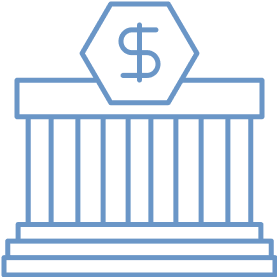 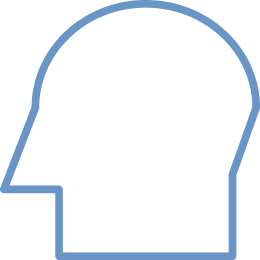 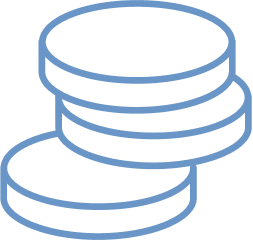 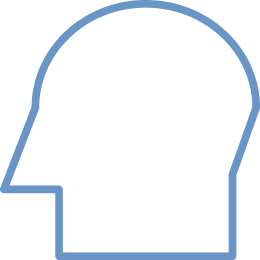 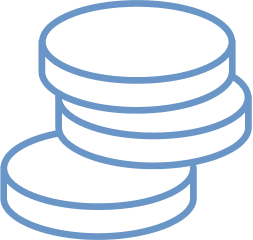 Counterparty  A
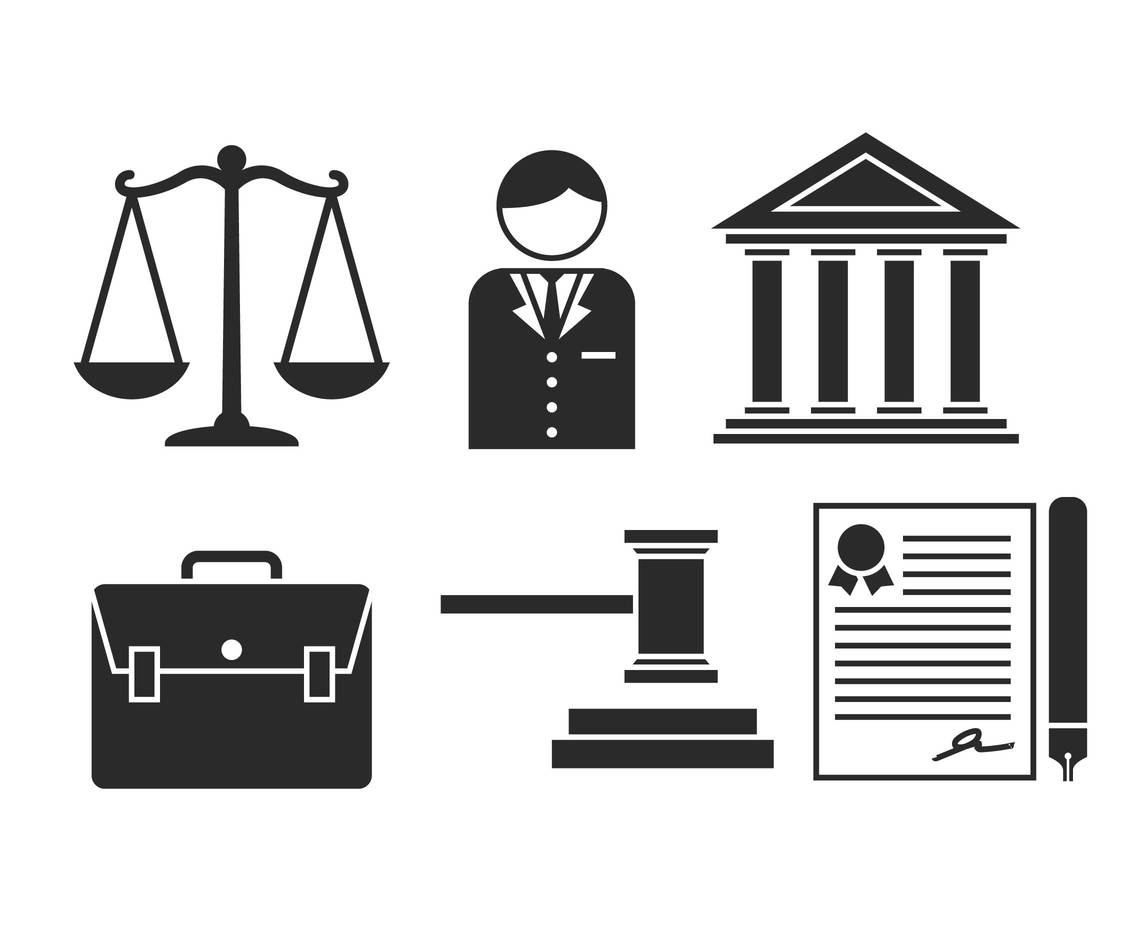 Counterparty B
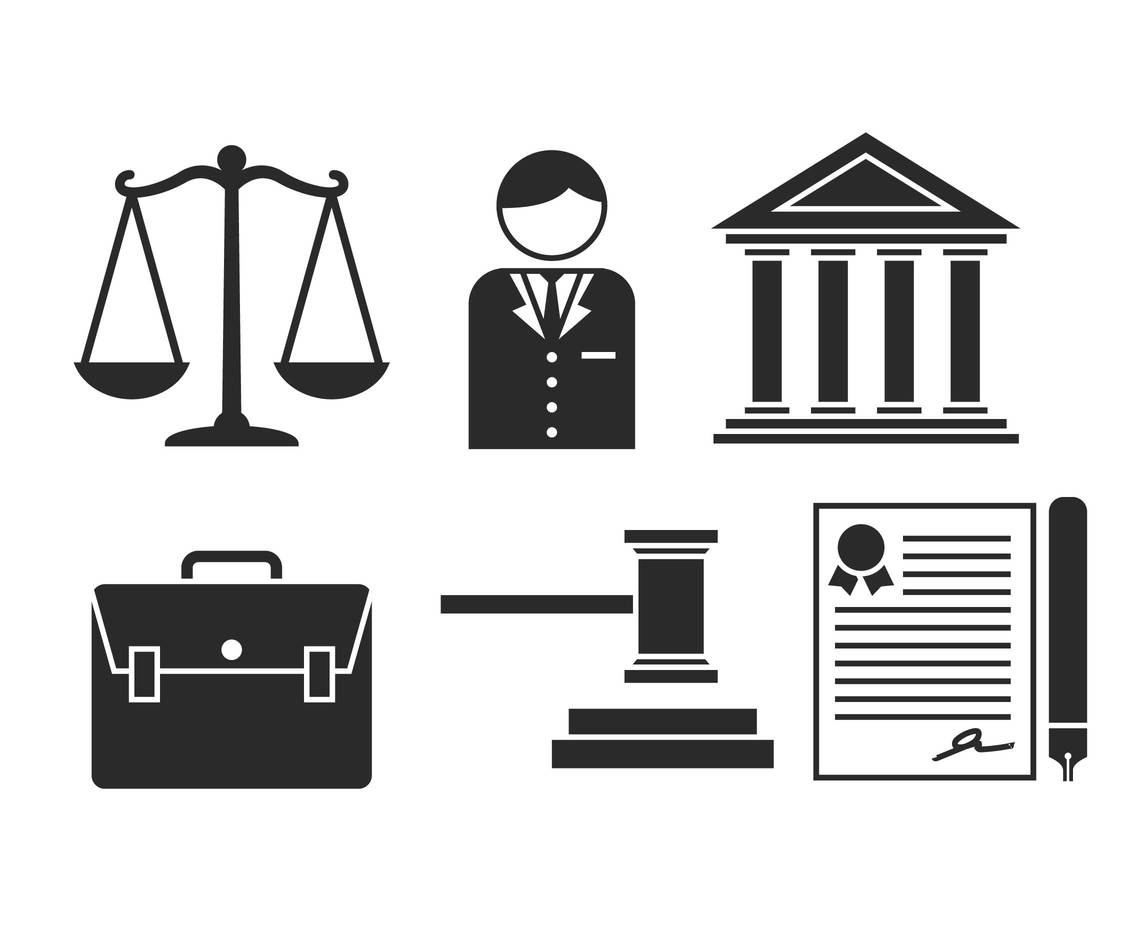 Decentralized Finance (DeFi)
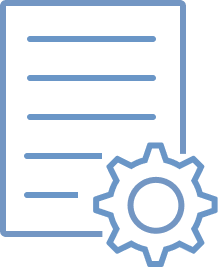 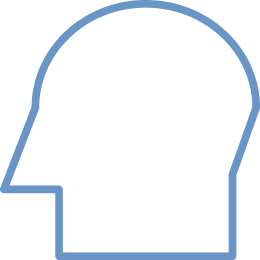 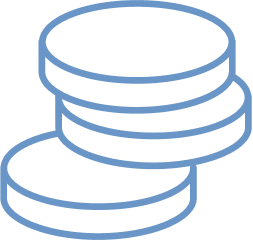 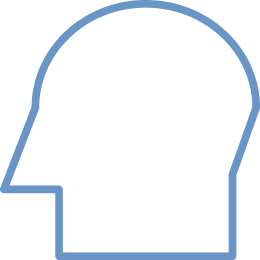 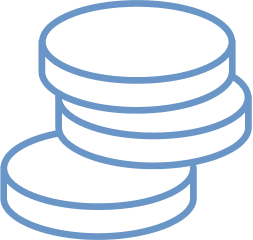 Counterparty A
Smart Contract
Counterparty B
12
New Twists on Traditional FinanceDecentralised Solutions for Key Financial Services
Exchanges
Decentralized exchanges (DEXs) that enable the trading of assets without intermediaries (such as settlement agents, clearinghouses, market makers, etc.), significantly reducing operational costs. DEXs usually operate through a liquidity pool rather than a traditional buyer/seller market.
Insurance
Peer-to-peer insurance policies, in which the insured parties compensate those willing to subscribe the associated risks. Losses are evaluated through voting of the participants of the protocol.
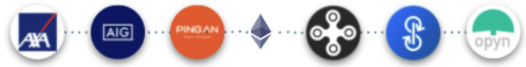 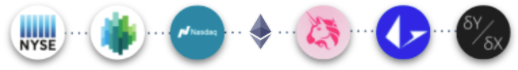 Asset management
Protocols for the allocation of assets in different strategies, in a non-custodial and transparent manner. Users may manage their assets based on predetermined allocations of risk, exposure and size.
Lending and borrowing
Protocols that allow their users to take loans with their crypto as collateral or to monetize their investments through dynamic interest rates, reflecting the immediate supply and demand of the market.
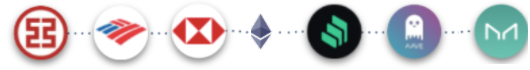 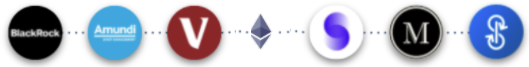 13
New Twists on Traditional FinanceDecentralised Returns
Yield Farming
Liquidity providers are rewarded with a transaction fee if crypto assets are exchanged by traders.
Offers a flexible approach for earning passive income through depositing crypto assets in a liquidity pool.  

Liquidity Mining
Liquidity mining occurs when a yield farming participant earns token rewards as additional compensation.  Examples include Compound issuing COMP, its governance token, to its platform users. 

Staking
Proof of stake (POS) protocols (e.g., Tezos, Cosmos) utilize a network of “validators” to validate new transactions and update the blockchain to reflect those transactions. 
A validator’s opportunities to validate new transactions increase in proportion to how many tokens it has (its “stake”). Selected validator earns “staking rewards” consisting of additional tokens.
Because POS validation requires technical knowledge, a beneficial owner of POS tokens may “delegate” its tokens to a third-party validator.
14
New Twists on Traditional FinanceDecentralised Assets
Stablecoins
Offer a solution to one of the biggest issues for crypto assets: volatility. The value of a stablecoin is pegged to a fiat currency such as USD. Stablecoins can be collaterised or uncollaterised. 
The most simple form of a stablecoin is a fiat-backed stablecoin: you simply pay a USD to the issuer in return for the USD stablecoin. 
Stablecoins can also be crypto-backed. However, due to volatility of the collateral usually overcollateralization is required (e.g., USD 2,000 worth of Ether in return for USD 1,000 worth in the stablecoin). 
Finally, algorithmic-based stablecoins maintain the peg through a smart contract which operates similar to central banks (e.g., volume of currency is increased or decreased to keep the peg).

Synthetic assets
Following the same strategies as for stablecoins, all kinds of real world assets, such as oil, gold, or stocks, can be synthesised as cryptographic assets. 
Can also create synthesise other fiat or cryptocurrencies. Examples include Synthetix.
15
New Twists on Traditional FinanceTax Issues Presented
Is a transfer of crypto assets as a loan or as collateral a taxable event (realising a gain or a loss)?
Consider terms of the loan, such as whether the borrower has the liberty to use the borrowed crypto assets and whether the borrower must return materially the same crypto asset. 
One can seek analogy from securities lending, which in some countries (such as Finland and the US) are non-taxable transactions if the requirements of the law are satisfied.
What is the nature of income earned on DeFi lending, yield farming, liquidity mining, or staking?
Is it interest, fee for service, royalties?  
What is the source of the income?
Is it subject to withholding?
Is the interest payment valued for tax purposes based on interest payment date or average value of the interest period?
16
Tax Compliance and Enforcement
17
Tax Compliance/Enforcement in Decentralised Environment
What is common so far?
Is it different with crypto?
18
Tax Compliance/Enforcement in Decentralised EnvironmentDecentralised Autonomous Organizations (DAOs)
What is a DAO?
Member-governed organizational structures that operates absent a centralized authority.  
The operation and rules of a DAO are typically set forth in a governance protocol, which is a collection of governance-related smart contracts. 
Features of the DAOs:
The operating rules are executed automatically – there is no room or even possibility for any interpretation.
Any decisions to be made are carried out by a digital vote – acquiring tokens or shares entitle to a vote – there are no employees, managers or directors.
The DAOs generally use crypto as payment – no need for a bank affiliation.
As the DAOs do not have any physical presence and are not subject to any national corporation regime, they are entirely independent of any jurisdiction.
Largest DAOs include: Compound, Uniswap, AAVE and MakerDAO.
19
Tax Compliance/Enforcement in Decentralised EnvironmentDecentralised Autonomous Organizations (DAOs) (cont’d)
How do we apply traditional tax concepts to DAOs?
Are DAOs opaque or transparent for income tax purposes?
Can DAOs be resident anywhere or have a PE somewhere? 
Source of DAO income?
What treaty or withholding tax rules apply, as members’ identities are anonymous?
How do national tax return obligations apply to DAO or its members?
The lack of management of the DAO prevents the enforcement of non-compliance of any obligations towards the DAO.
The anonymity of DAO’s members prevents the enforcement of non-compliance of any obligations towards the members (unless they voluntarily declare any assets or income re the DAO).
How do information reporting regimes apply to DAOs?
Typically limited to legal entities in certain jurisdictions.  Some laws, such as new US broker definition could be broad enough to reach DAOs.
Who is the reporting person?  The software developers?  The governance token holders?  The protocol itself?
20